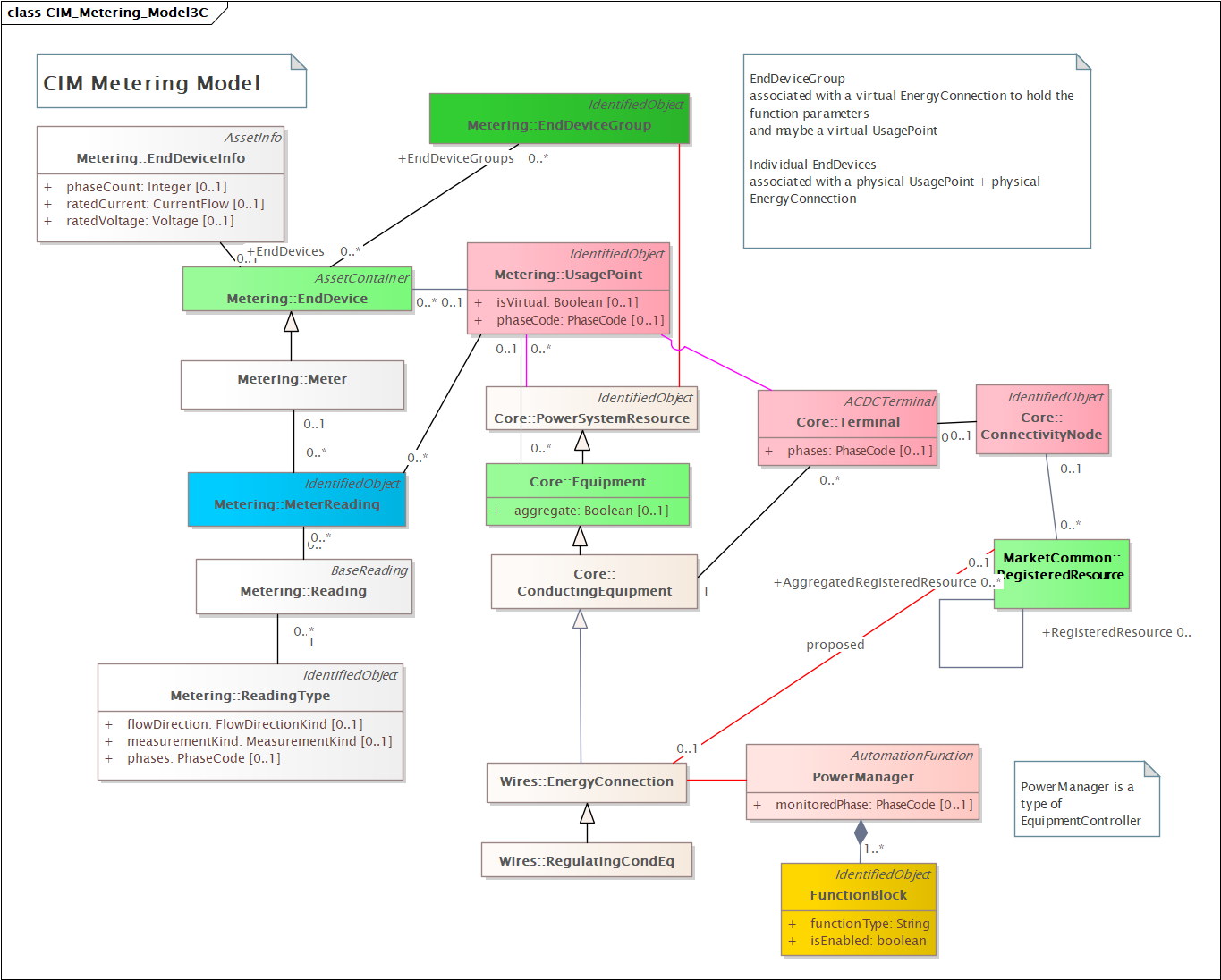 Linkage by UsagePoint
…
1
To do
Support for IEEE 2030.5
Support for changing DER parameters by schedules
…
2